Groupe de recherche production
(GRP)

SMS-BSE-BGB

Normandie
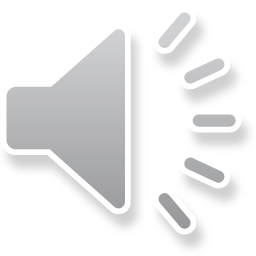 Préambule
Premier GRP du domaine

Démarche « innovante »

Des enjeux
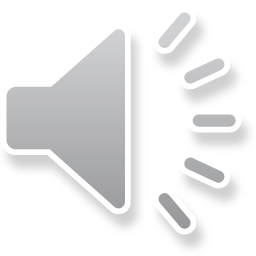 Mode de fonctionnement actuel
Zone d’ombre
Qualitative (difficultés ? Résultats ? effets ?)
Quantitative (combien ? Où ?)
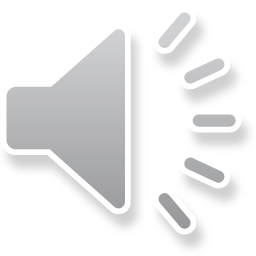 Place du GRP
Zone d’ombre
Qualitative (difficultés ? Résultats ? effets ?)
Quantitative (combien ? Où ?)
GRP
« in-situ »
Échanges classes 
et académiques
(dynamique)
Relais 
Compléments d’informations
Recul
Mise en relation
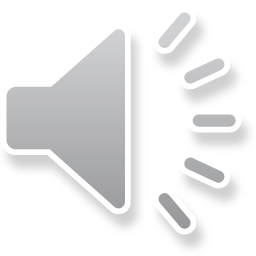 Quelles
Formations ?
Mode de fonctionnement proposé
Caractérisables
Accessibles
Applicables
Transposables
modifiables
Objectifs opérationnels
Format
spécifique
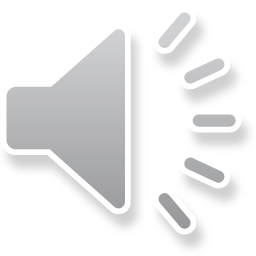 Quelles
Formations ?
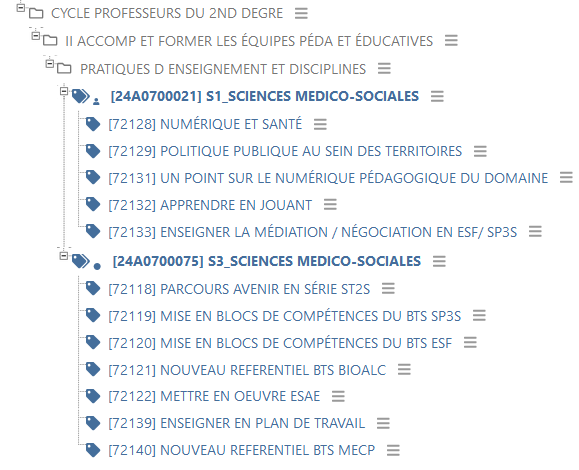 + Grand Oral / numérique

+ autres thématiques pédagogique ou didactique selon les besoins
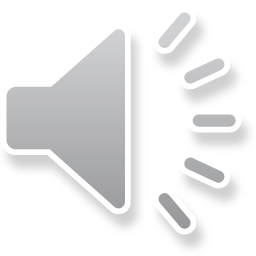 Quelles formations ?
Réforme des BTS : BioAlc, ESF et SP3S : rendre opérationnel 
Démarche de projet
Portfolio 
Tutorat / travail en autonomie
certification
Travailler en plan de travail : rendre opérationnel 
Sur 1 séquence … équipes volontaires

 formation en janvier
Numérique du domaine:  
Rendre opérationnel
Réunion d’équipes
accompagnement

formation 2023/24
(reconduite 2024/25)
Apprendre en jouant : rendre opérationnel 
Sur 1 séquence … équipes volontaires

formation déjà réalisée / appel

Le grand oral :  harmonisation des pratiques
accompagnement

formation 2023/24
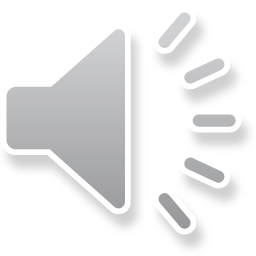 Le GRP et DEMARCHE
3 membres :  couverture disciplinaire et territoriale

Mme BAUDRON (cindy.baudron@ac-normandie.fr)
Mme DELESQUE (stephanie.delesque@ac-normandie.fr)
Mme DONIO (melanie.cardin@ac-normandie.fr)

Contacts direct selon les besoins ou par l’inspection (frederic.gomel1@ac-normandie.fr)
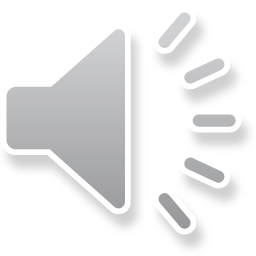